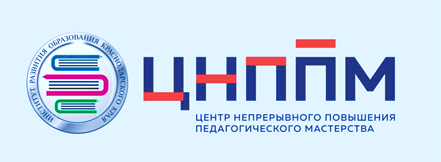 Координация и интеграция деятельности экспертного сообщества (методического актива)
Забашта Елена Георгиевна, 
руководитель ЦНППМ
05.05.2022
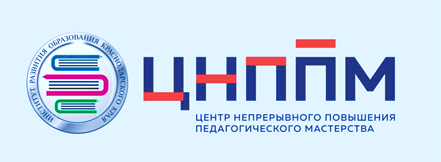 Нормативно-правовая база
Федеральные:
Распоряжение Правительства РФ от 31.12.2019 N 3273-р (ред. от 20.08.2021) «Об утверждении основных принципов национальной системы профессионального роста педагогических работников РФ, включая национальную систему учительского роста»;
Распоряжение Минпросвещения России от 16.12.2020 N Р-174 «Об утверждении Концепции создания единой федеральной системы научно-методического сопровождения педагогических работников и управленческих кадров»;
Письмо Минпросвещения России от 06.07.2021 N 2163 «О методических рекомендациях»;
Письмо Минпросвещения России от 10.12.2021 N АЗ-1061/08 «О формировании методического актива».

Региональные:
Приказ Министерства образования, науки и молодежной политики Краснодарского края от 27.07.2021 N 2435 «О создании и функционировании региональной системы научно-методического сопровождения педагогических работников и управленческих кадров Краснодарского края»;
Приказ Министерства образования, науки и молодежной политики Краснодарского края от 13.08.2021 N 2625 «Об утверждении Комплекса мер (дорожной карты) по формированию и функционированию региональной системы научно-методического сопровождения педагогических работников и управленческих кадров Краснодарского края»;
Трехсторонние соглашения между муниципальными органами управления образованием, МОНиМП и ГБОУ ИРО Краснодарского края.
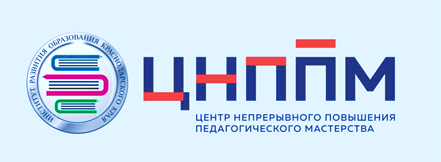 Цель и задачи формирования методического актива
Цель создания регионального методического актива - методическая поддержка и помощь педагогам, обеспечивающие им доступ к современным методикам, технологиям, средствам и инструментам обучения и воспитания в рамках развития единой системы научно-методического сопровождения педагогических работников и управленческих кадров.
Задачи: 
формирование в Краснодарском крае методического актива, состоящего из квалифицированных учителей с высоким уровнем методической компетентности;
создание условий для осуществления адресного повышения квалификации и последующего формирования индивидуальных образовательных маршрутов путем проведения оценки предметных и методических компетенций учителей;
создание условий для реализации федеральных программ в сфере профессионального роста педагогических работников.
Формирование методического актива
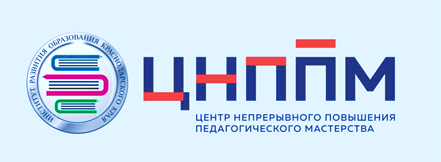 ШНОР/ШССУ
функциональная грамотность
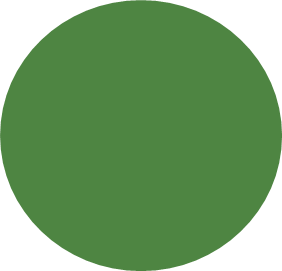 2021
Lorem Ipsum
Направления 
деятельности 
Методического
 актива
ЦОС
Тьюторкое сопровождение слушателей ДПП ПК «Школа современного учителя»,  проведение региональных практикумов в рамках программы
наставничество
Сопровождение
 слушателей
 флагманских курсов
 «Академии 
Минпросвещения России»
ФГОС
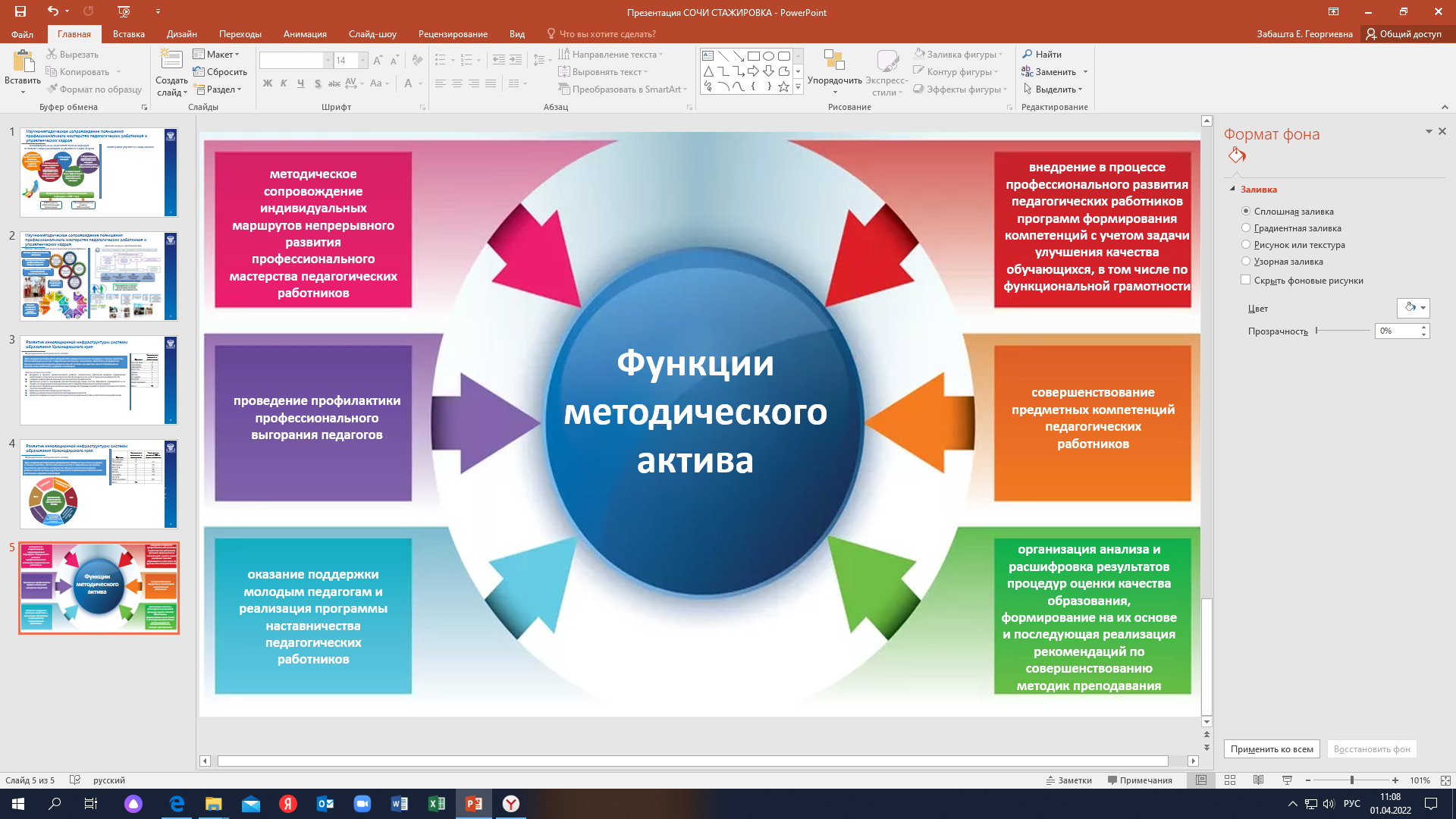 участие в мероприятиях ЦНППМ, ГБОУ ИРО
2022
Функции методического актива
Сроки проведения:
1 волна - апрель 2022 г.
2 волна - август/сентябрь 2022 г.
04
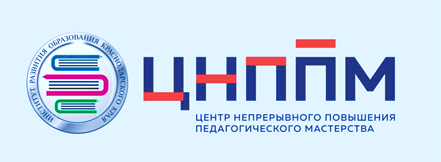 Предполагаемый численный состав методического актива
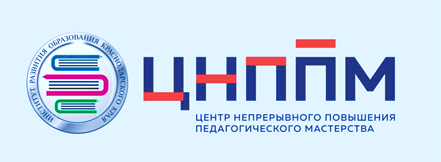 Положение о методическом активе
Участники методического актива
 
В состав методического актива включаются педагоги высшей квалификационной категории, имеющие высшее педагогическое образование и стаж работы по специальности не менее 5 лет, пользующиеся авторитетом и уважением среди коллег.
В методический актив также могут включаться руководители методических объединений, советов, ведущие и старшие эксперты предметных комиссий ЕГЭ и ОГЭ, тьюторы и наставники, лидеры профессиональных сообществ и ассоциаций, педагоги, имеющие стабильно высокие результаты у обучающихся.
Численный состав регионального методического актива определяется из расчета одна единица методиста на 120 учителей по каждому предмету. 
Для включения в состав регионального методического актива педагог заполняет заявление о включении в методический актив и подписывает заявление о согласии на обработку персональных данных.
Условия участия в методическом активе
 
Условиями участия педагогов в методическом активе региональных методистов являются:
успешное прохождение диагностики методических компетенций, проводимой ФГБУ «Федеральный институт оценки качества образования» и прошедших повышение квалификации на базе ФГАОУ ДПО «Академии Минпросвещения России» или ГБОУ ИРО Краснодарского края;
самовыдвижение, при наличии документа, подтверждающего прохождение курсов повышения квалификации по направлениям деятельности методического актива.
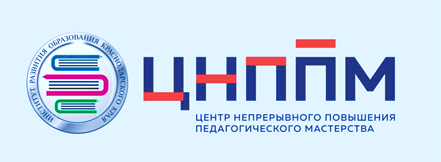 Заявление и согласие на обработку персональных данных
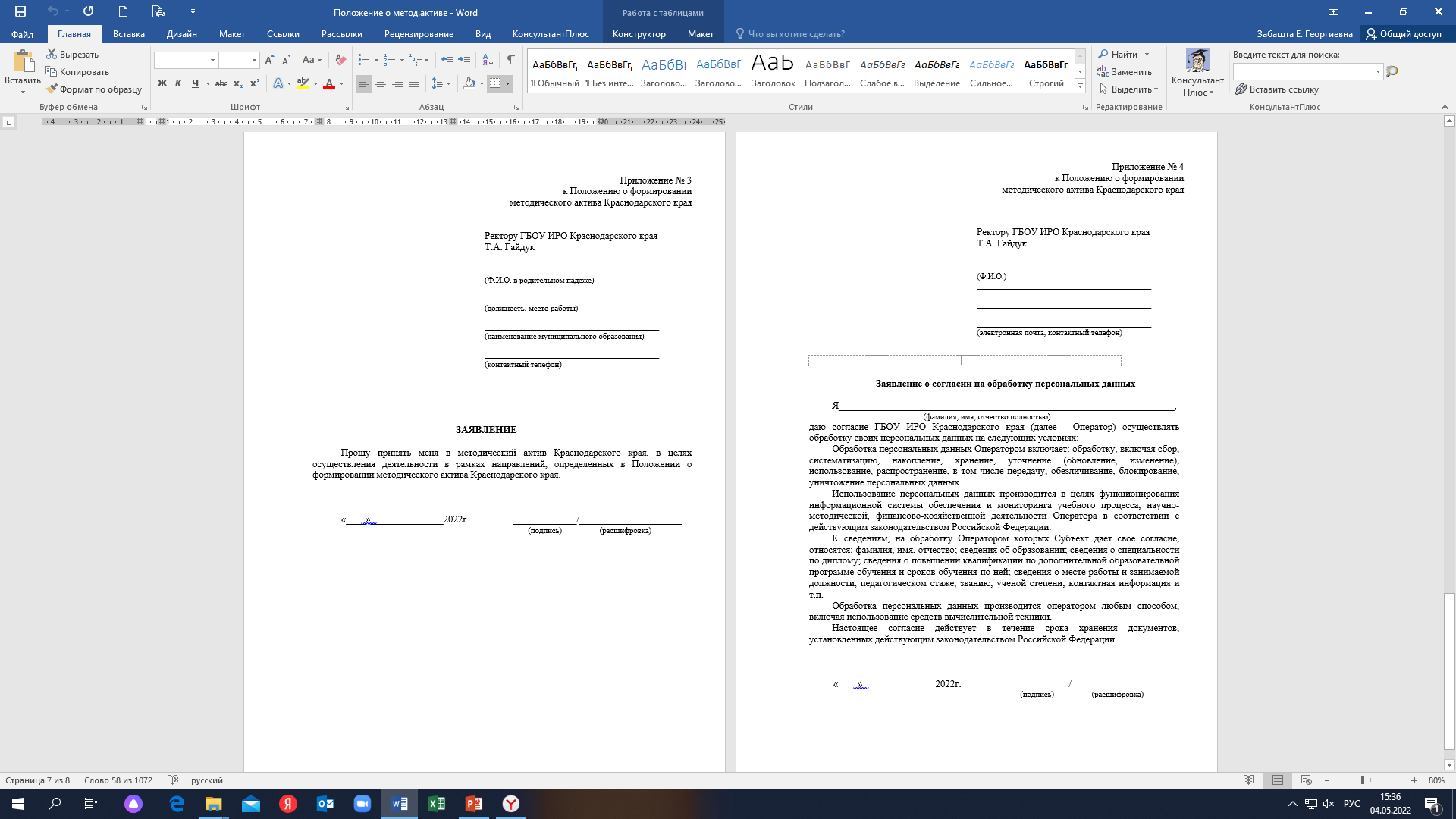 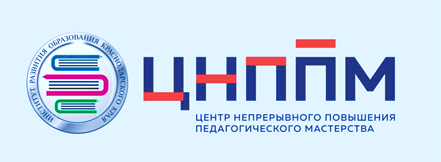 Стимулирование за участие в деятельности методического актива
Заседание аттестационной комиссии министерства образования, науки и молодежной политики Краснодарского края (Протокол № 7 от 30 марта 2022 года)
Участие в организационно-методической деятельности на муниципальном, региональном, федеральном уровнях
2 года работы и более
1 год работы
Результат регионального уровня в критерии Измерительных материалов для оценки профессиональной деятельности аттестуемых педагогических работников «Личный вклад в повышение качества образования и транслирование опыта практических результатов своей профессиональной деятельности» (показатель «Участие педагогического работника в экспертной и организационно-методической деятельности по различным направлениям»)
15 баллов
30 баллов
Максимальный результат – не более 50 баллов за данный показатель
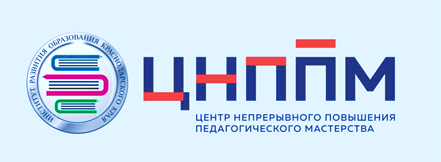 Наши контакты
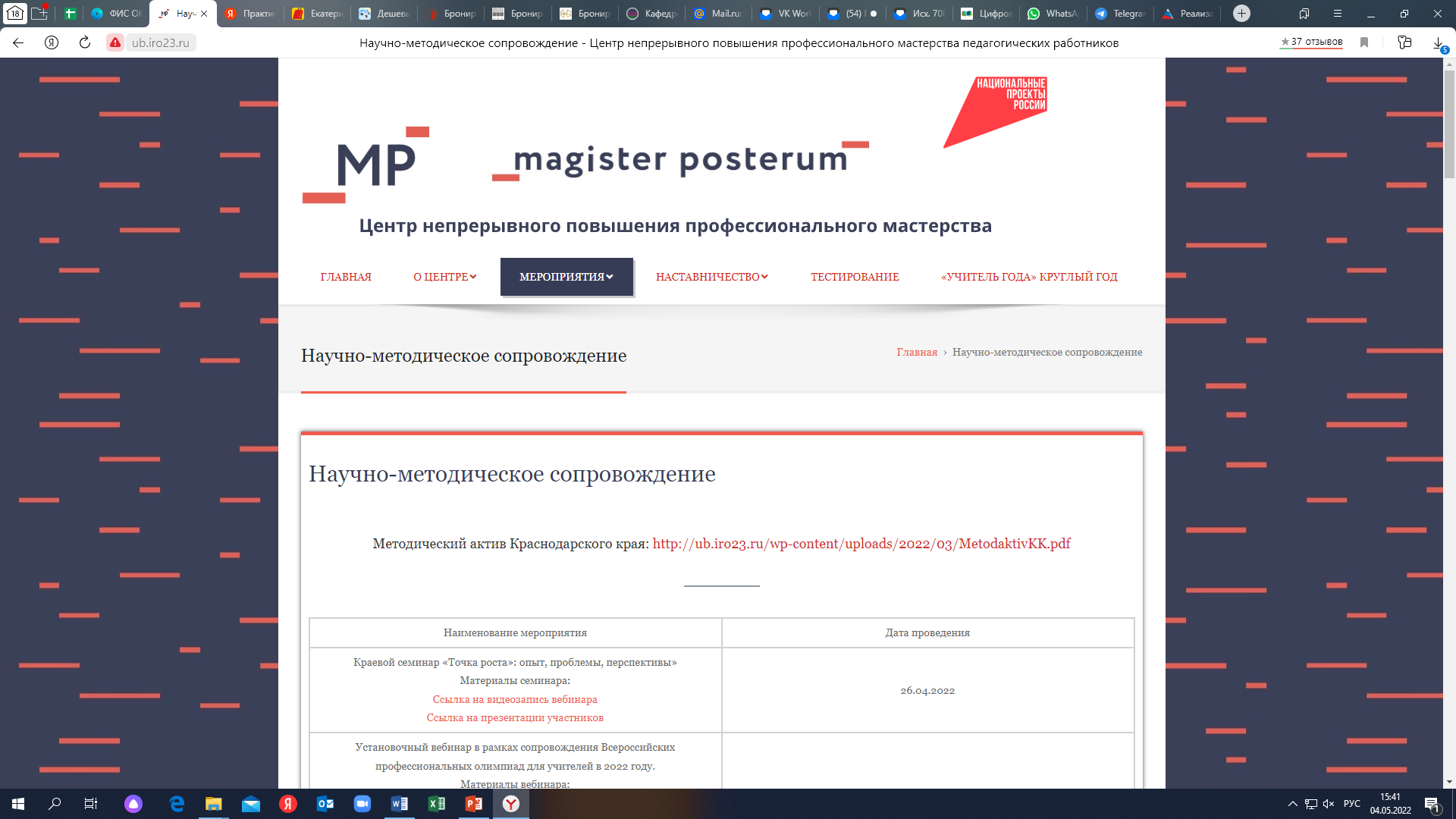 Контактный телефон Центра: 8(861) 232-48-79
Адрес электронной почты: mp@iro23.ru